Figure 5.  Two examples of composite reconstructions of terminal label surrounding single columnar injections of ...
Cereb Cortex, Volume 13, Issue 1, January 2003, Pages 15–24, https://doi.org/10.1093/cercor/13.1.15
The content of this slide may be subject to copyright: please see the slide notes for details.
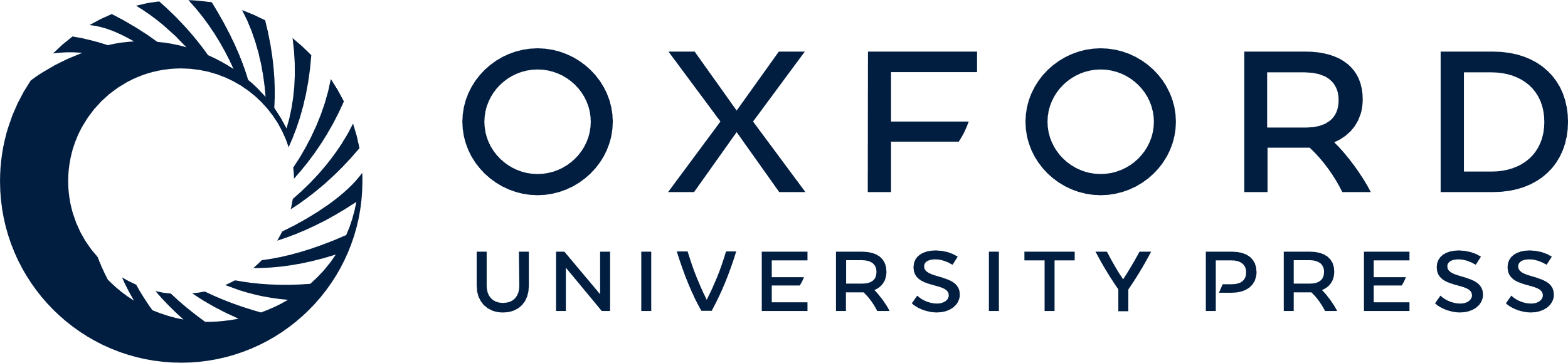 [Speaker Notes: Figure 5.  Two examples of composite reconstructions of terminal label surrounding single columnar injections of biocytin involving layers 2/3 and 4B/upper 4Cα, obtained by overlaying serial tangential sections of macaque monkey V1. Black bars: terminal zones in layers 4B/upper 4Cα. Gray patches: terminal label in layers 2/3. Hatched circles: tracer uptake zone in layers 2/3. Unbroken circles: tracer uptake zone in layer 4B/upper 4Cα. Note the overlap of the layer 2/3 patches with the layer 4B/upper 4Cα terminal bars. These two cases showed no regular alignment with the CO blobs [not shown (A. Angelucci, J.B. Levitt, P. Adorjan, Y. Zheng, L. Sincich, N. McLoughlin, G.G. Blasdel and J.S. Lund, unpublished data)]. Scale bar: 500 μm.


Unless provided in the caption above, the following copyright applies to the content of this slide: © Oxford University Press]